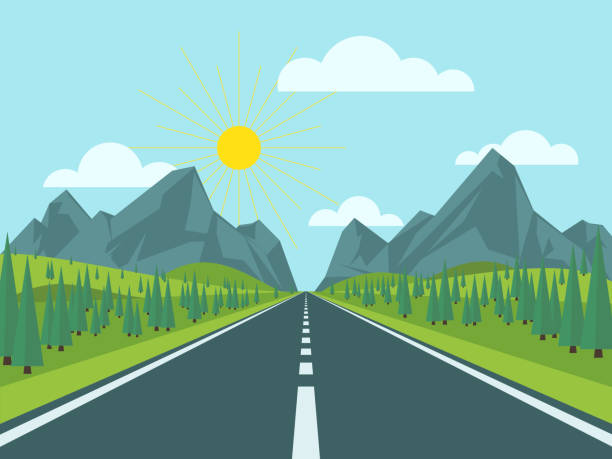 Op naar inclusief onderwijs
AOJ-dag – samenwerkingsverband 2001 VO Groningen Stad
Dr. Anke de Boer
a.deboer4@renn4.nl
Wat zijn je verwachtingen van deze sessie?
Van exclusie naar inclusie
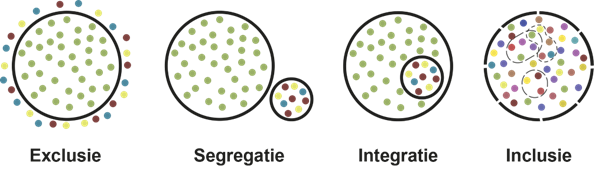 Waarom inclusief onderwijs?
Thuisnabij onderwijs
Aansluiten op de ondersteunings- en zorgbehoefte
Aansluiting bij leeftijdsgenoten 
……
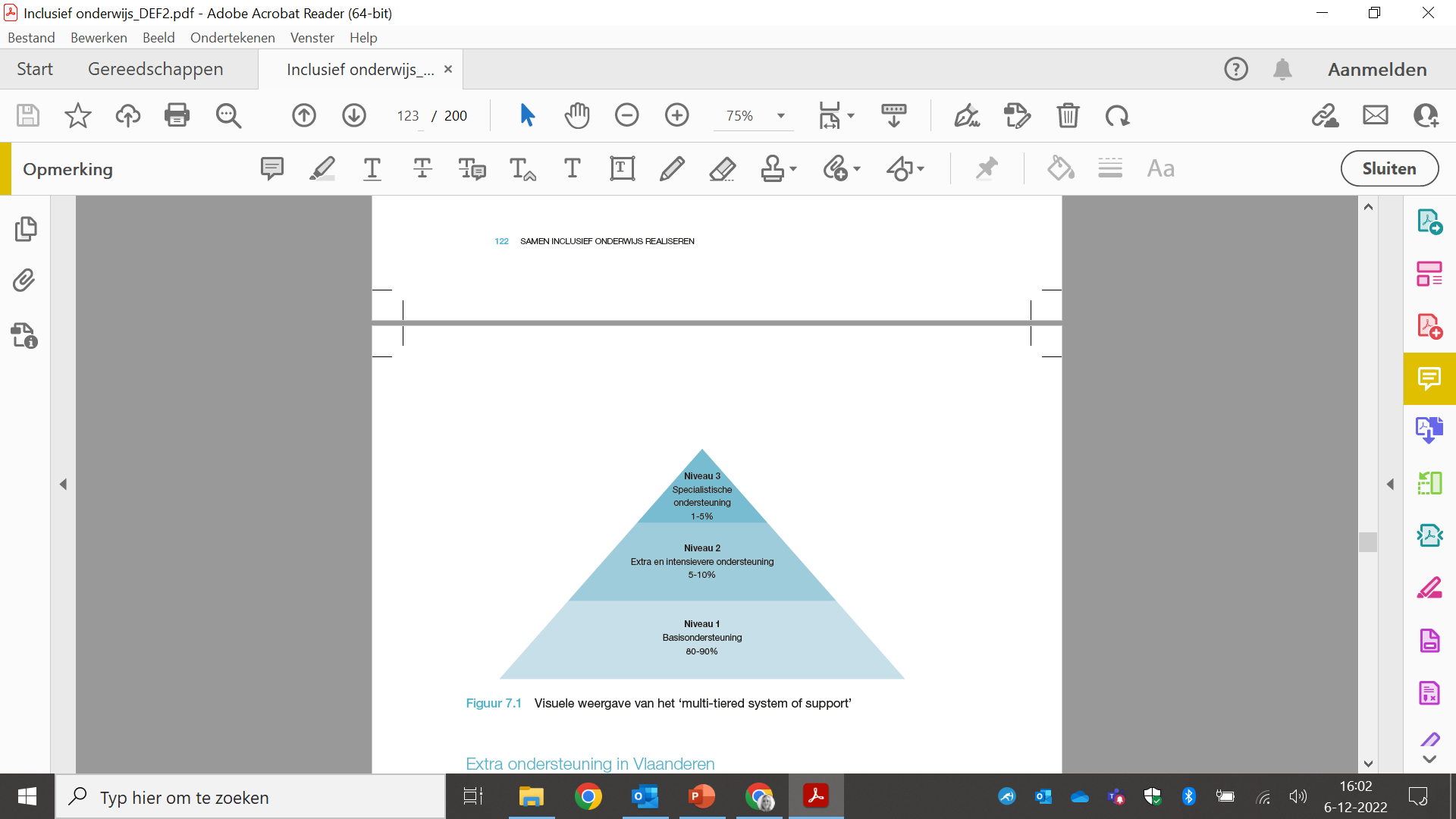 Inclusie bekeken vanuit een continuüm
5
Een continuüm vanondersteuningsvormen
6
Voorbeeld: maatwerk in het vo
Voor wie: 
Leerlingen met internaliserende problematiek die moeilijkheden ervaren in de executieve vaardigheden (havo/vwo)

Ondersteuning op basis van: 
Begeleiding
Ruimte
Programma
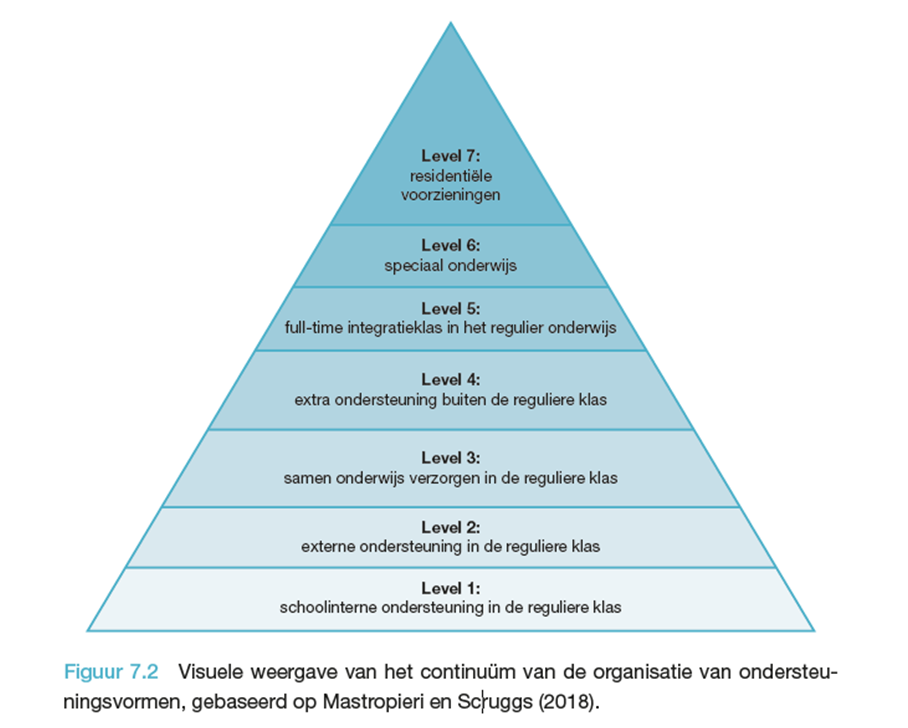 Voorbeeld: symbiose in het vso
Voor wie: 
Leerlingen die naar het vso gaan (bb/kb-route)

Onderwijs in het vo volgen: 
Individuele basis / groepsgewijs / integratieklas
Volledig vo-diploma halen
Betere uitstroom naar het mbo mogelijk
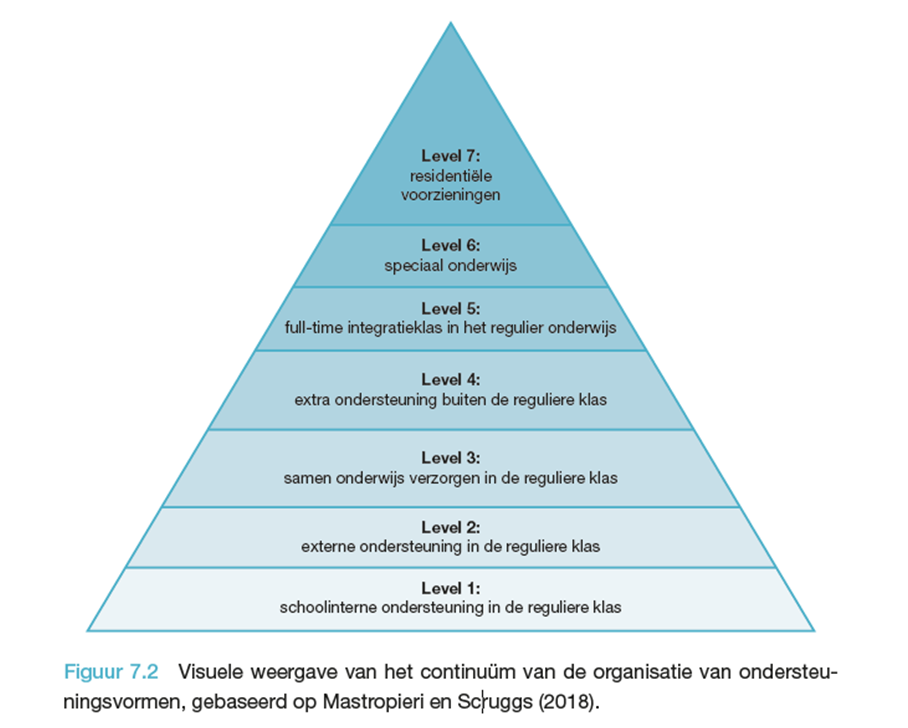 Denk niet wit,Denk niet zwart,Denk niet zwart wit,Maar in de kleur van je hart.
Frank Boeijen
9
Positieve attitudes als fundament
10
Attitudes: wat zijn dat?
Overtuiging: 
		Ik vind dat……
Gevoelens:
		Ik voel me…...
Gedragsintentie:
		Ik zou……doen
11
Het beïnvloeden van attitudes
Kennis en vaardigheden
Ervaring opdoen met de doelgroep
Ondersteuning
Zelfeffectiviteit
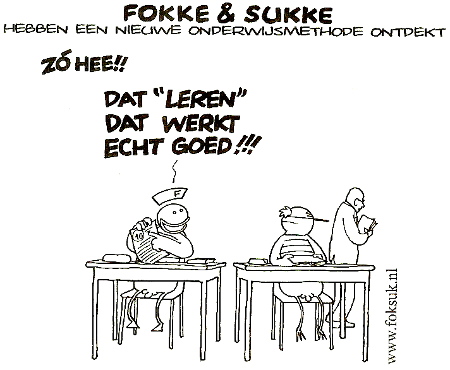 12
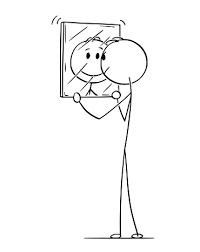 Hoe sta jij tegenover inclusief onderwijs?
13
Ik vind dat leerlingen met extra ondersteuningsbehoefte het recht hebben om regulier onderwijs te volgen
Ik voel mij competent om mijn team te ondersteunen in het omgaan met leerlingen met externaliserend gedrag
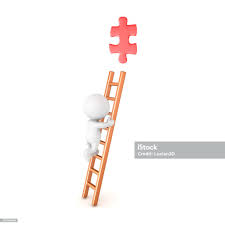 In gesprek met elkaar
Hoe zou je jouw attitude omschrijven?

Wat zou jou kunnen helpen om een (nog meer) positieve attitude te ontwikkelen?                                                     Denk hierbij bijvoorbeeld aan kennis, vaardigheden, ervaring, ondersteuning…… 

Wat kun jij – vanuit jouw rol – doen om een stap richting inclusief onderwijs te zetten?
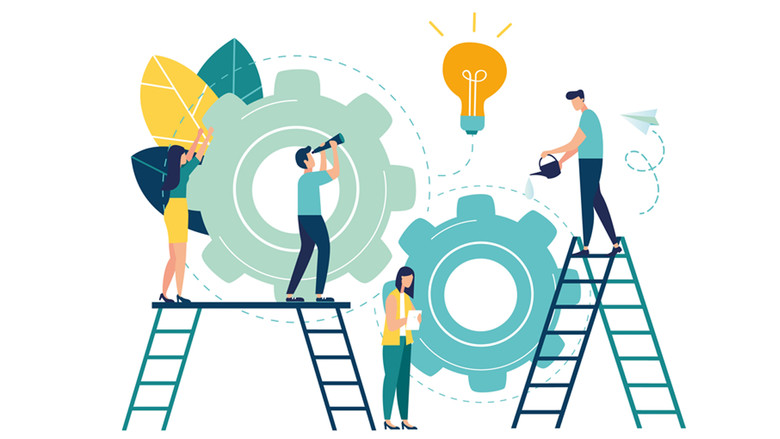 Wat leren we hiervan?
Bedankt voor jullie aanwezigheid!
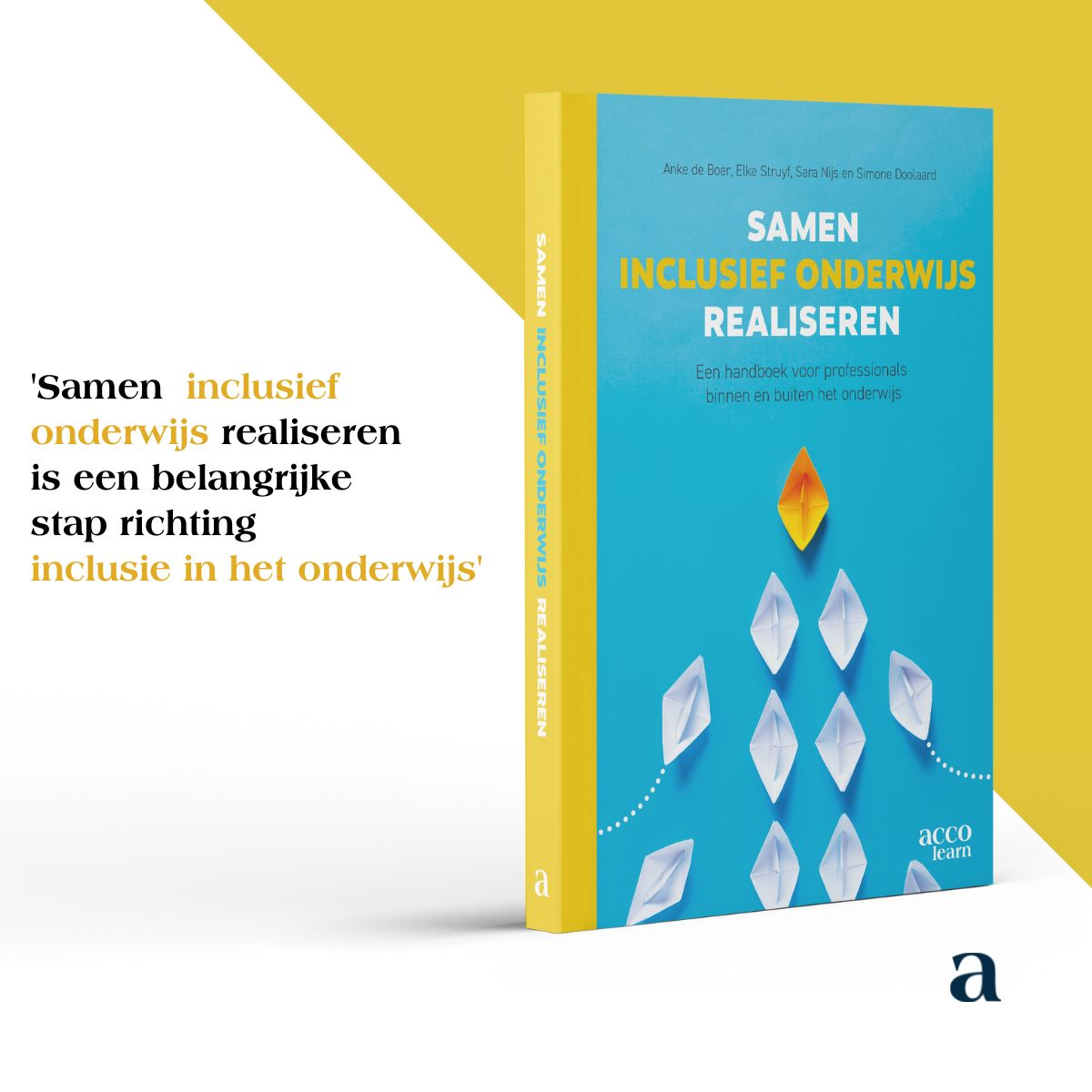 Vragen of contact? Mail naar: a.deboer4@renn4.nl



Benieuwd naar het boek?
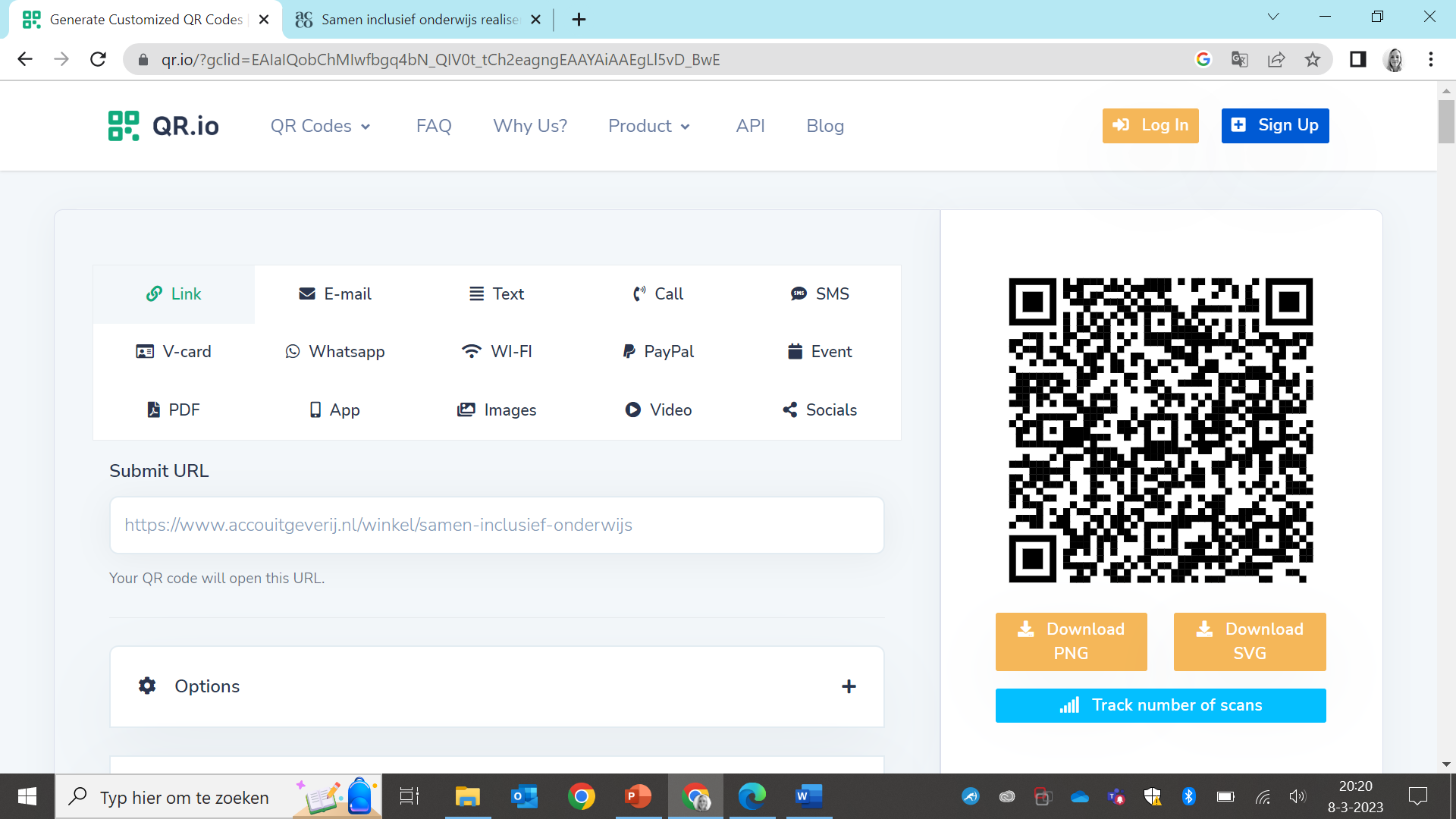 18